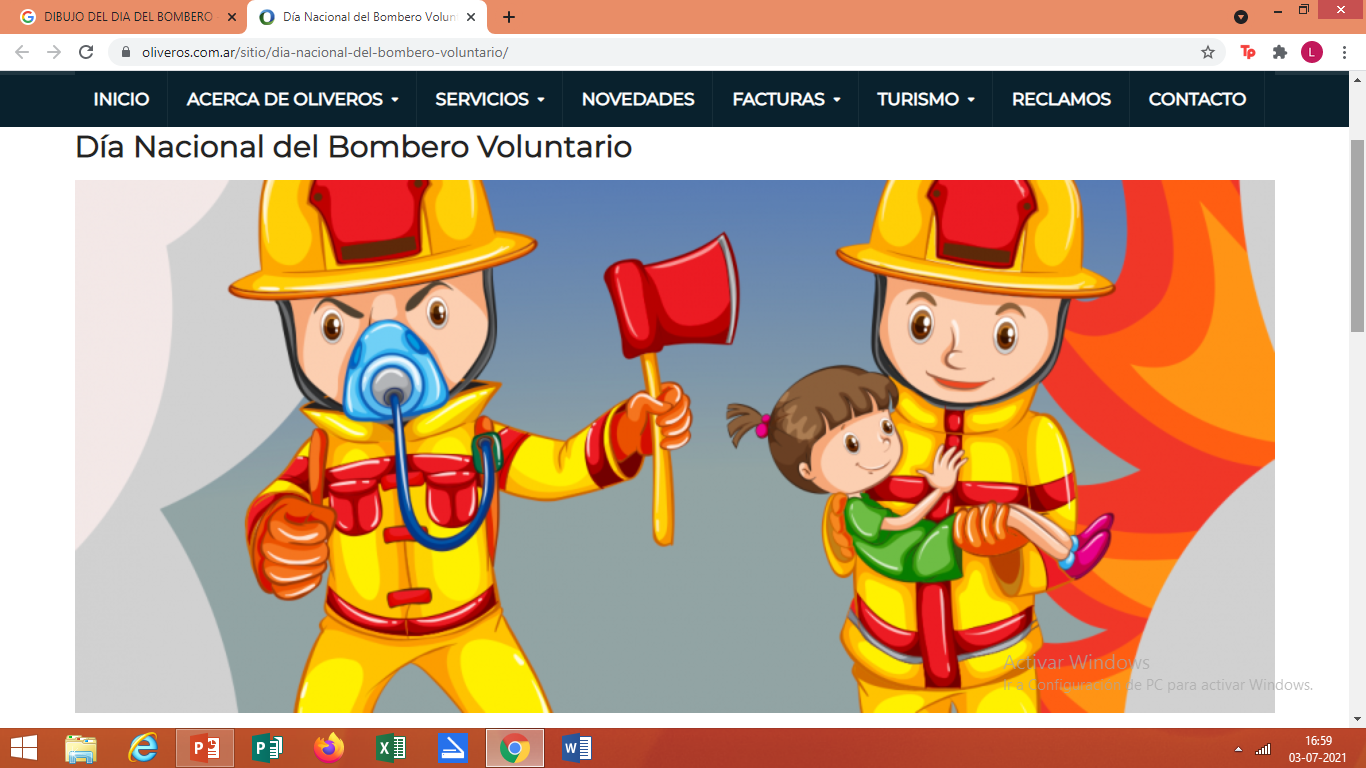 FELIZ DÍA DEL BOMBERO BOMBEROVOLUNTARIO
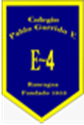 ¿POR QUÉ SE CELEBRA EL 30 DE JUNIO EL DÍA DEL BOMBERO?
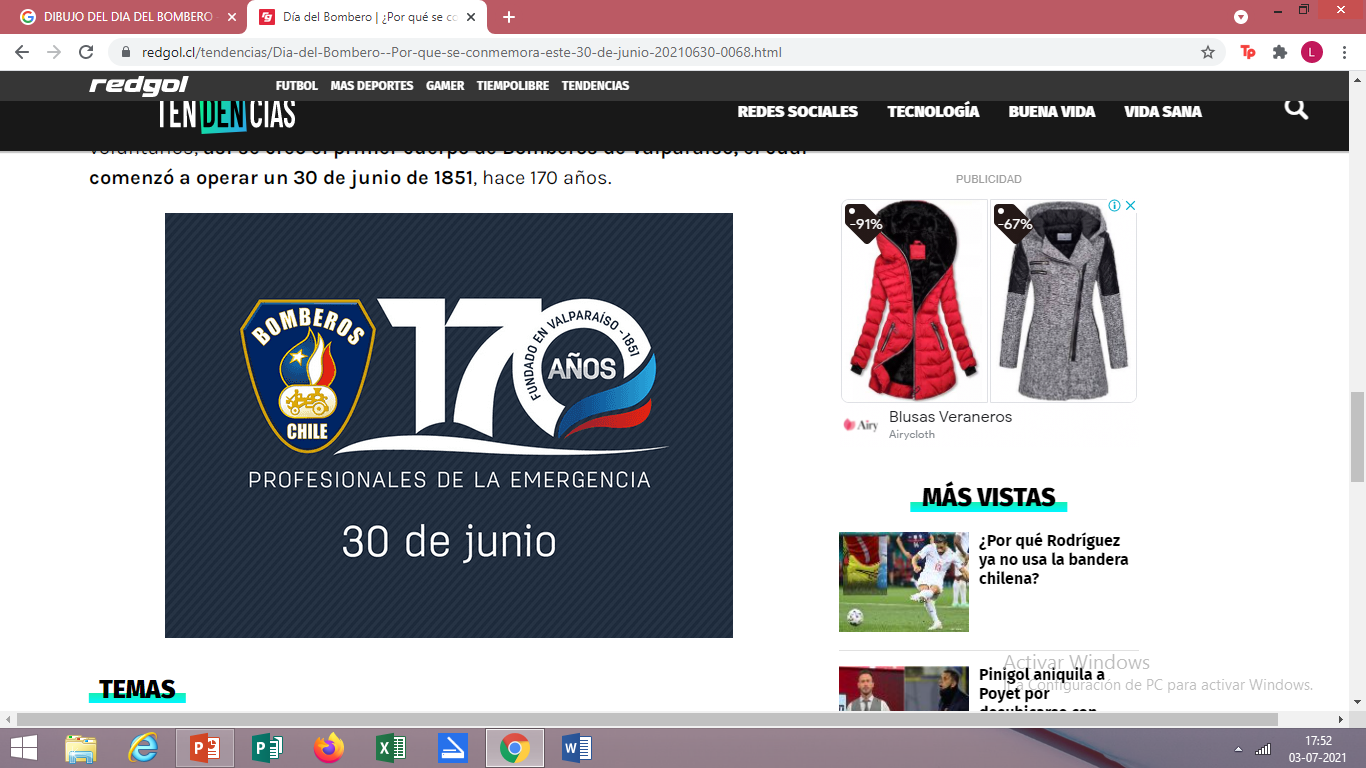 A fines de 1850 surgió un incendio en una cigarrería en Valparaíso, el cual se propagó rápidamente a las casas aledañas. Con el fin de socavar el siniestro, un grupo de voluntarios se organizó y logró contener el avance del fuego. Esta comisión, tuvo la función de solicitar los fondos necesarios a las autoridades, además de tomar algunas medidas preventivas, como la limpieza de chimeneas y una mayor vigilancia policial. Poco a poco las comisiones fueron creciendo, al igual que la cantidad de voluntarios, así se creó el primer cuerpo de Bomberos de Valparaíso, el cual comenzó a operar un 30 de junio de 1851, hace 170 años
El Primer Cuerpo de Bomberos de Chile se creó un 30 de junio, de hace 170 años. Cada 30 de junio se celebra el Día Nacional del Bombero, fecha en que se reconoce la fundación del primer Cuerpo de Bomberos del país y el inicio de una institución que se caracteriza por su servicio público y por estar disponibles 24 horas por 7 días.
¿QUÉ ES UN BOMBERO?
Los bomberos son un servicio de utilidad pública, esto quiere decir que sirven a todas las personas. Atienden emergencias causadas por la naturaleza como son los terremotos o inundaciones, o por el descuido o la imprudencia de los hombres, como sucede con muchos incendios, accidentes y derrame de sustancias peligrosas.
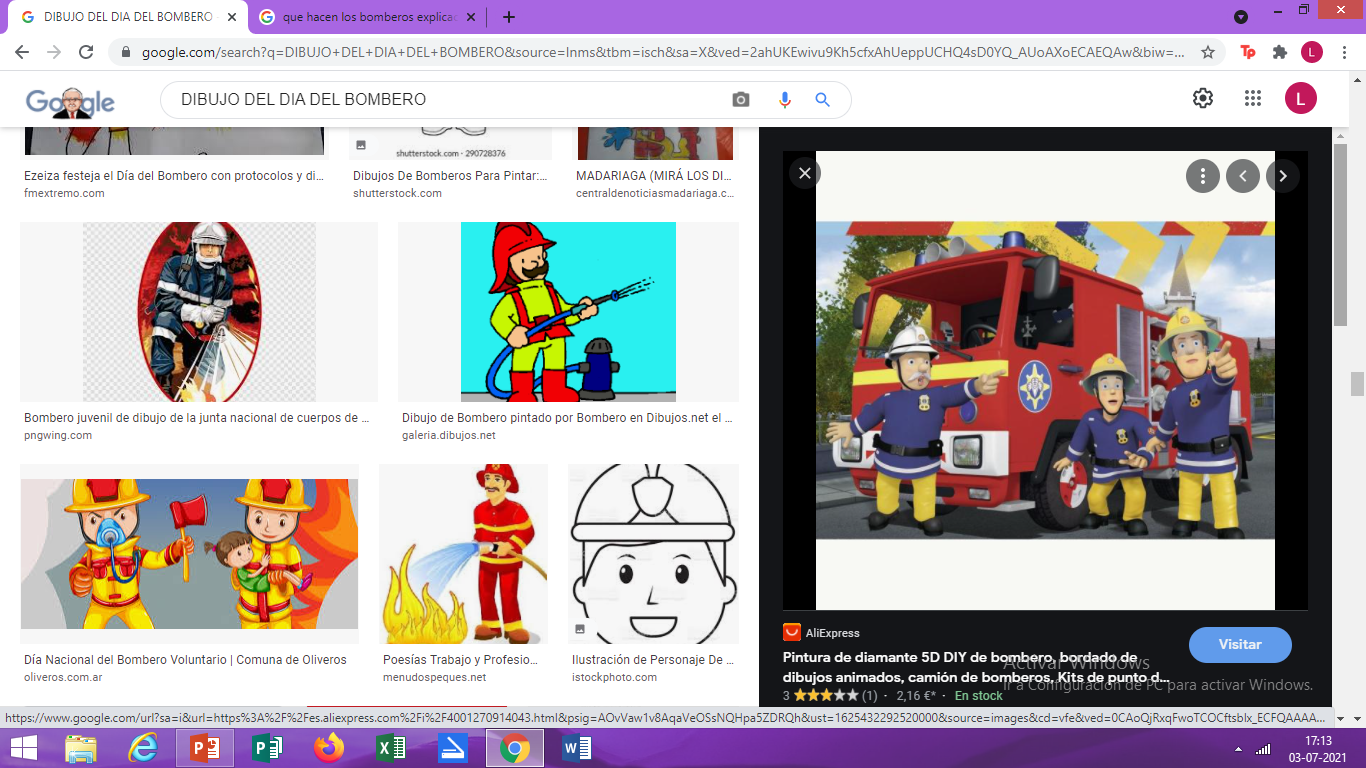 ¿CUÁLES SON LAS FUNCIONES Y ACTIVIDADES DE LOS BOMBEROS?
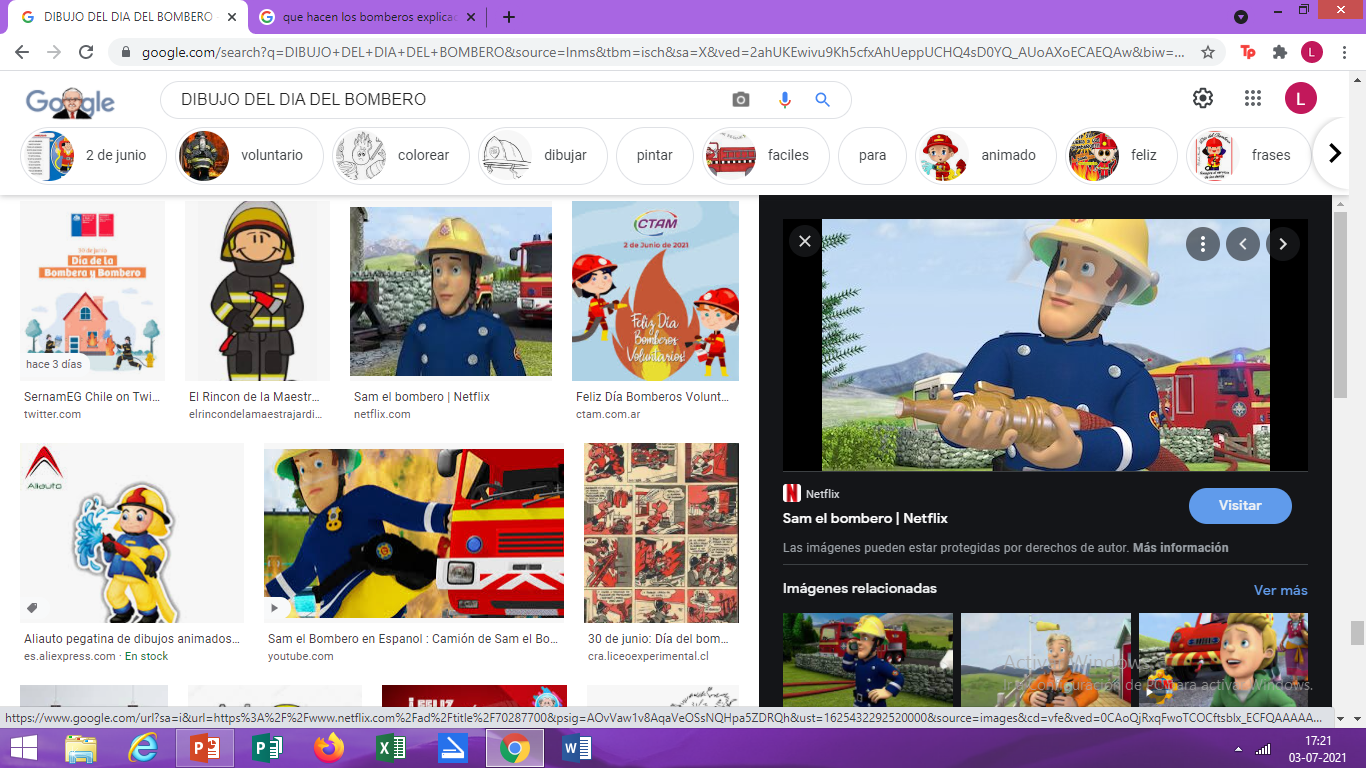 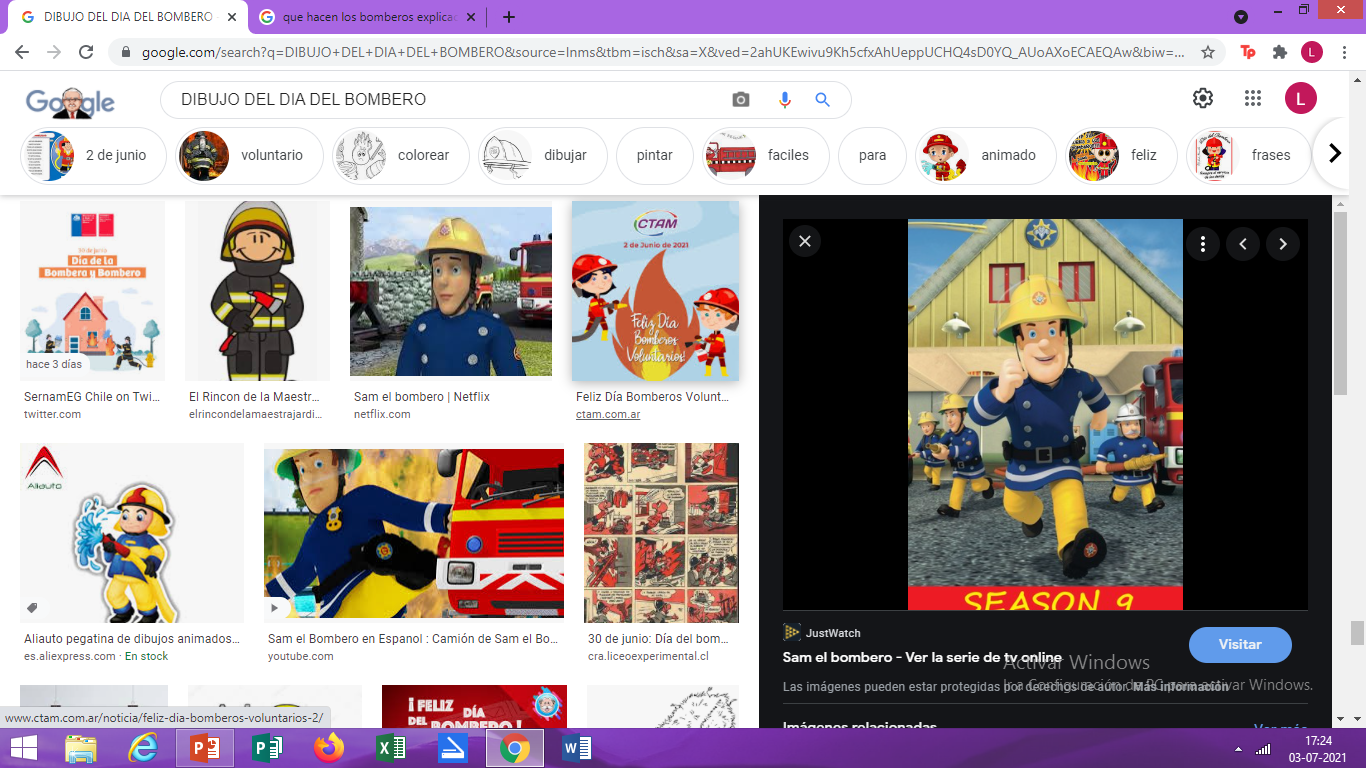 Los Servicios

* Prevención y extinción de incendios.
* Rescate y salvamento de personas y bienes.
* Conservación de los materiales y equipos para salvamento y contra incendio.
* Información y educación de la comunidad, sobre el servicio que les incumbe.
* Intervención, en general, en toda acción que haga a su misión.
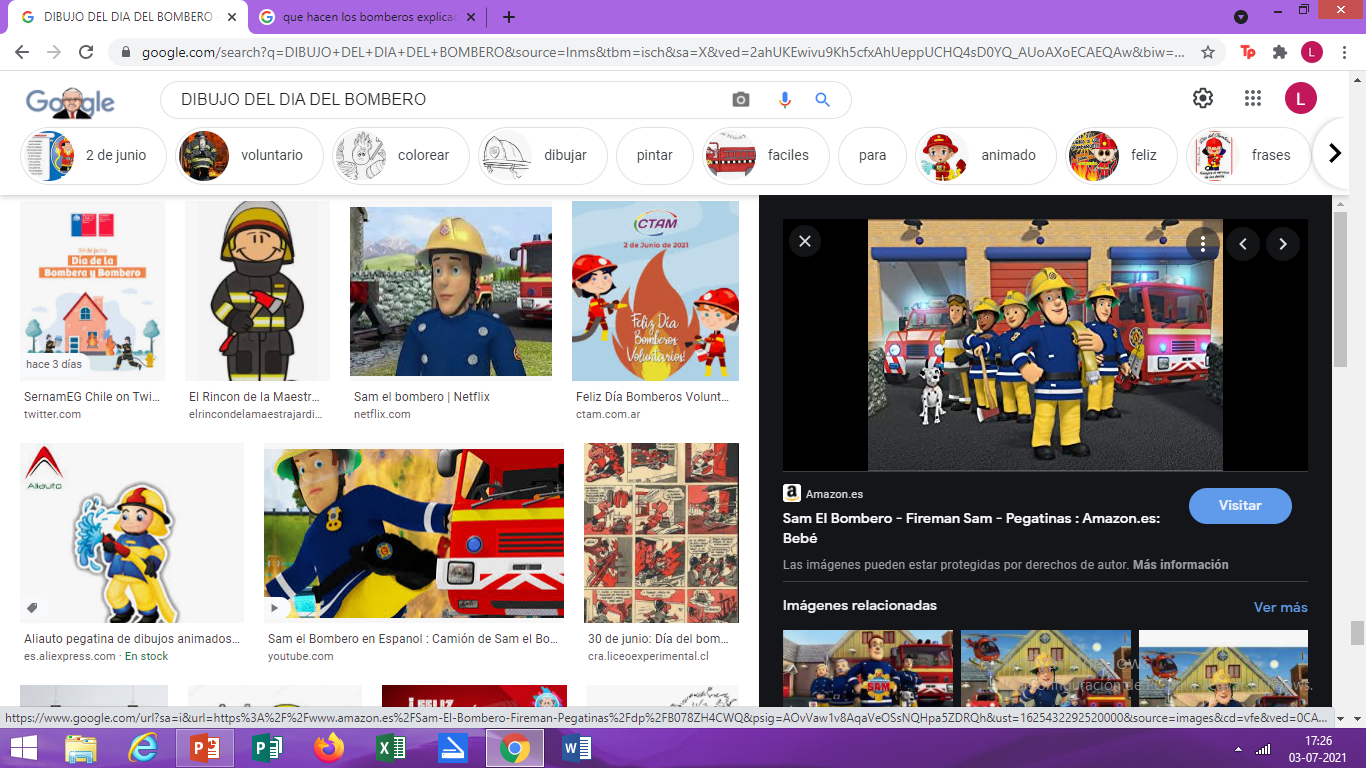 POEMA AL BOMBERO
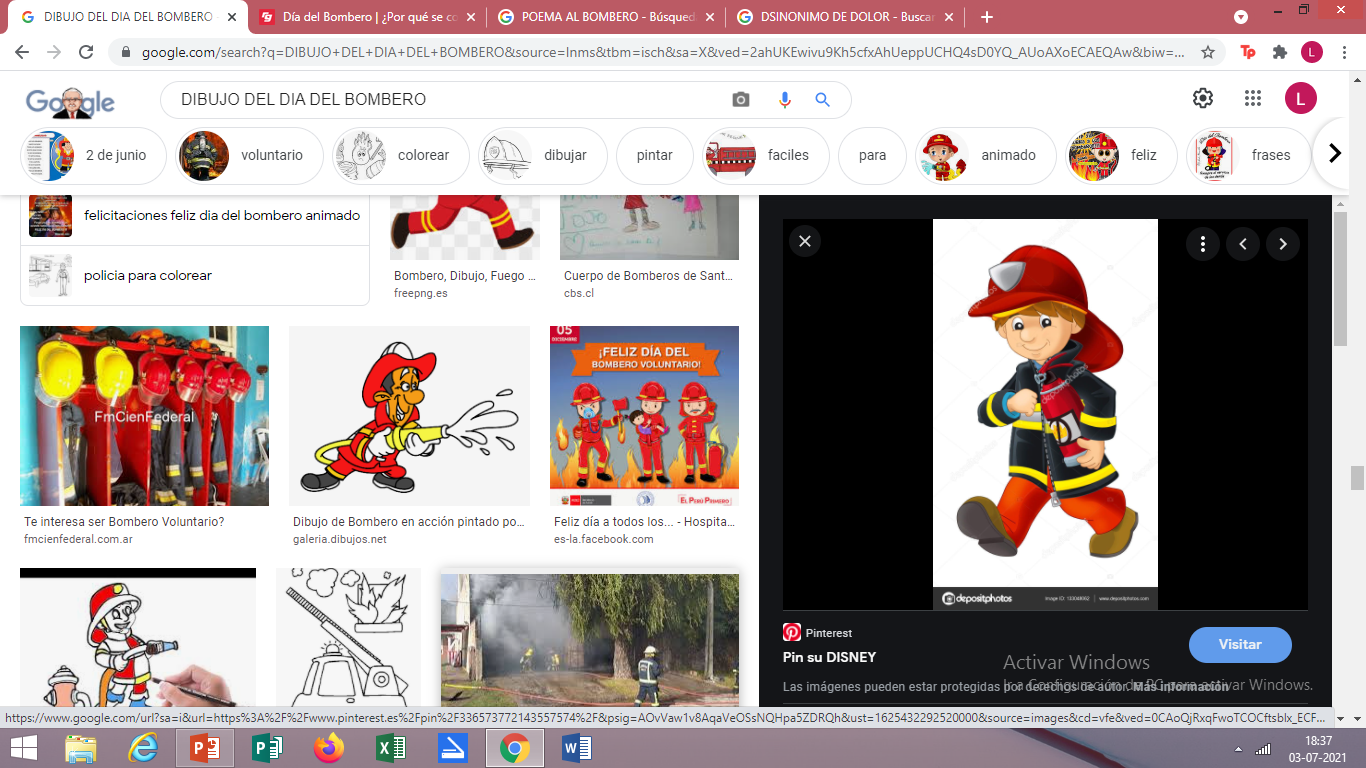 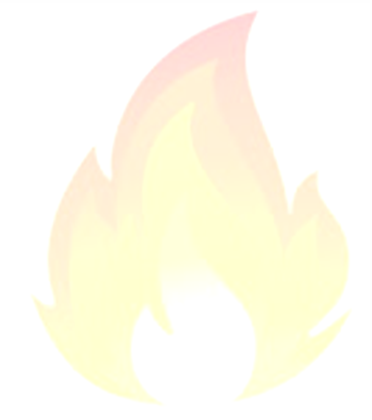 BOMBEROS, HOMBRES Y MUJERES DE GRAN VALOR
APAGAN INCENDIOS CON GRAN CAUTELA Y DOLOR.
PELIGROS ESTREMECEN TU ALMA, CUERPO Y CORAZÓN.

PERO CUANDO DE VIDAS SE TRATA
GUERREROS SON,
BOMBEROS FUERTES FRENTE A LAS SINIESTRAS LLAMAS, ALTANERAS Y PREPOTENTES.

LAS MANGUERAS Y ESCALAS SON TU INSTRUMENTO
PARA ALCANZAR A TOMAR LA MANO 
DE AQUEL QUE SUFRE LA AGONIA DE LA MUERTE. 

DESVASTADO POR LA LUCHA, PERO NUNCA DERROTADOS.
SIGUEN AL FRENTE PARA PROTEGER, COMBATIR SIEMPRE
 COMO SERES VALIENTES QUE UN DÍA MI VIDA O LA TUYA 
SALVÓ.
                                                                             3ro Básico B.
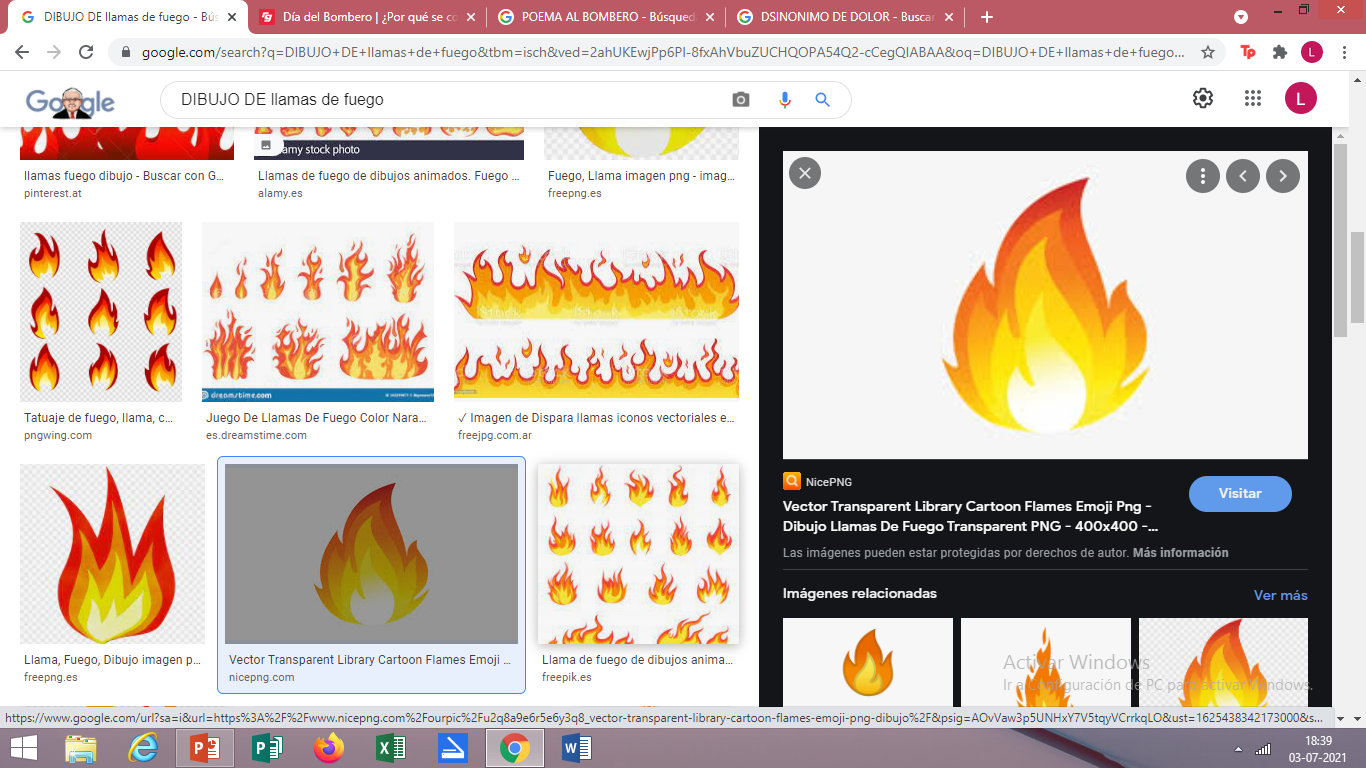 [Speaker Notes: En el modo Presentación con diapositivas, seleccione la flecha para ir al Centro de introducción a PowerPoint.]